Vis-le
	Attendre !
« Qu’ils sont beaux, sur les montagnes, les pas de celui qui porte la bonne nouvelle, qui proclame la paix, qui proclame le salut… » Esaïe 52 : 7
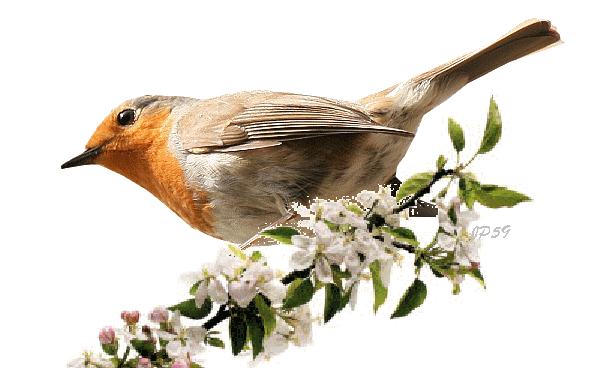 Jour 31
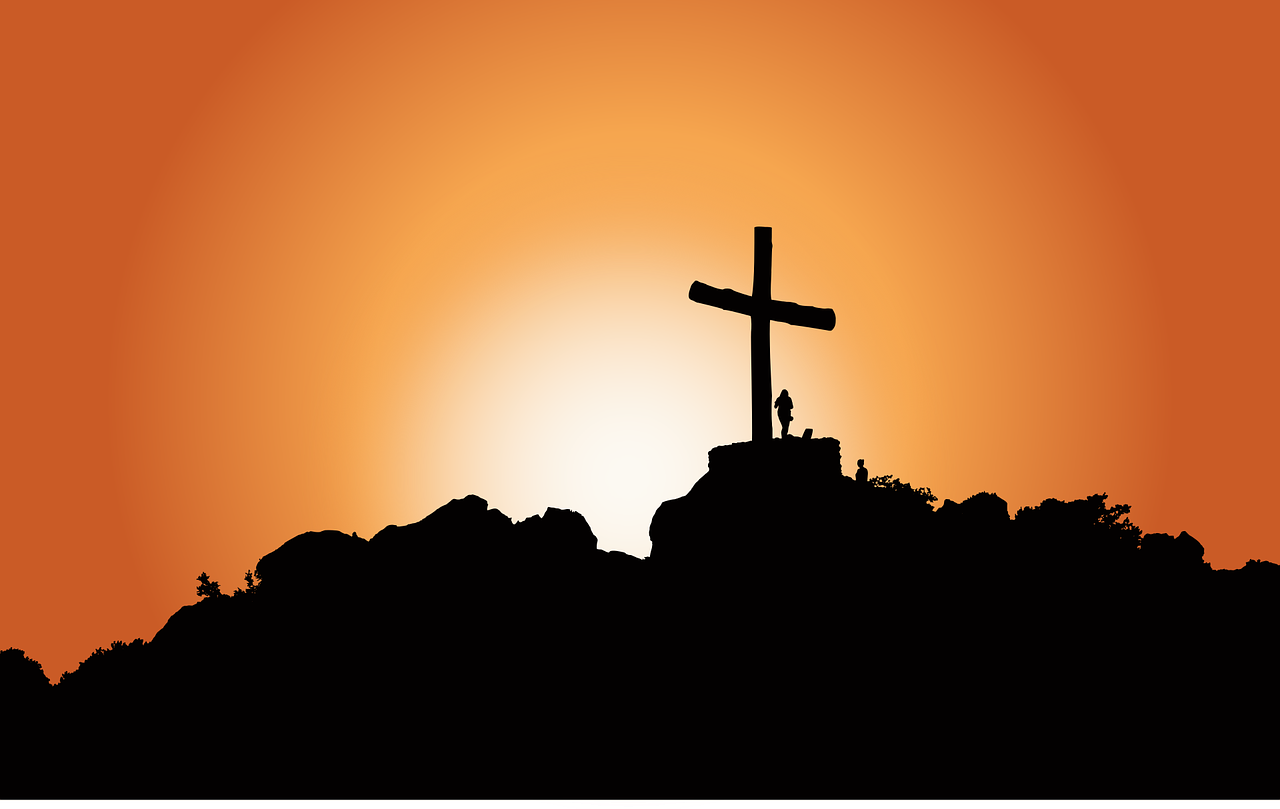 Vois-tu la poudre à canon, un détonateur, et une mèche ? S’ils sont chacun de leur côté, il n’y a pas de dynamite. Mais ensemble, ils ont un pouvoir de destruction terrible.

Et bien si tu prends un peu de temps dans la journée pour prier, méditer la Parole de Dieu et témoigner de l’amour de Jésus dans ta vie, les trois ensemble sont une véritable dynamite auprès de tes amis(es) pour les amener aux pieds de la croix, c’est-à-dire auprès de Jésus.
Réalise  une affiche avec le verset cité sur la 1ère diapo et emmène-là dans ta section EDS ou bien dans le salon.